Faculty Views of Statistics in Teaching and Research
1
Laura Taylor and Kirsten Doehler
Assistant Professors of Statistics
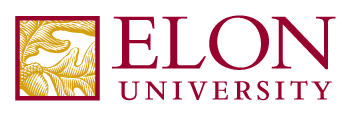 [Speaker Notes: http://www.amstat.org/publications/jse/v21n1/doehler.pdf]
Outline
2
Background
Our Study
Our Survey & Results
Class Applications
Recommendations
Future Directions for this Research
Concluding remarks
[Speaker Notes: http://www.amstat.org/publications/jse/v21n1/doehler.pdf]
Background
3
From 2005 to 2010, there was a 
90% increase in elementary statistics enrollment, and
33% increase in non-advanced mathematics enrollment.

Statistics courses are offered by a variety of departments.
“Of all subjects taught as often as statistics, surely no other subject is so often taught by faculty with so little formal training in the subject.” – George Cobb (1993)
[Speaker Notes: http://www.amstat.org/publications/jse/v21n1/doehler.pdf

“Conference Board of the Mathematical Sciences 2010 Survey of Undergraduate Program in the 
Mathematical Sciences,” accessed November 14, 2012. Available at
http://www.ams.org/profession/data/cbms-survey/cbms2010-work

Cobb, G.W. (1993), “Reconsidering Statistics Education: A National Science Foundation 
Conference,” Journal of Statistics Education [Online], 1(1). Available at 
http://ww.amstat.org/publications/jse/v1n1/cobb.html]
Background
4
GAISE Report Recommendations (2005)
Emphasize statistical literacy and develop statistical thinking.
Use real data.
Stress conceptual understanding, rather than mere knowledge of procedures.
Foster active learning in the classroom.
Use technology for developing concepts and analyzing data.
Use assessments to improve and evaluate student learning.

Garfield (2000) and Garfield, Hogg, Schau, and Whittinghill (2002)
Creation of a second course
[Speaker Notes: http://www.amstat.org/publications/jse/v21n1/doehler.pdf

Aliaga, M., Cobb, G., Cuff, C., Garfield, J., Gould, R., Lock, R., Moore, T., Rossman, A., 
Stephenson, B., Utts, J., Velleman, P., and Witmer, J., (2005), “Guidelines for Assessment and 
Instruction in Statistics Education (GAISE): College Report,” USA: American Statistical 
Association.

Garfield, J. (2000), “An Evaluation of the Impact of Statistics Reform,” Final Report for NSF 
project REC-9732404. 
Garfield, J., Hogg, B., Schau, C., and Whittinghill, D. (2002), “First Courses in Statistical 
Science: The Status of Educational Reform Efforts,” Journal of Statistics Education [Online], 
10(2). Available at http://www.amstat.org/publications/jse/v10n2/garfield.html]
Our Study
5
Goals:
In which disciplines are faculty teaching statistical methods and using statistical methods in undergraduate research projects? 
How do faculty perceive the statistical preparation of students entering their classes? 
What suggestions do faculty from client disciplines provide for improving introductory statistics courses?
[Speaker Notes: http://www.amstat.org/publications/jse/v21n1/doehler.pdf]
Our Study
6
Faculty from 7 colleges/universities 
SurveyMethods.com
Voluntarily responses via e-mail
Issues
IRB Challenges
Contacts at schools
Maintaining versions of survey
[Speaker Notes: http://www.amstat.org/publications/jse/v21n1/doehler.pdf]
Results: Teaching and Use of Statistics
7
[Speaker Notes: http://www.amstat.org/publications/jse/v21n1/doehler.pdf]
Survey Item
8
What statistical procedures do you teach or have you taught? Please check all that apply. 

a) Computing Descriptive Statistics (such as mean, median, standard deviation) 
b) Creating Histograms, Bar Charts, Scatterplots and other Graphs 
c) T-tests 
d) Hypothesis Tests for Proportions 
e) Chi-Square Tests 
f) Test of Normality 
g) Confidence Intervals 
h) Correlation 
i) Least Squares Regression 
j) Logistic Regression 
k) Analysis of Variance (ANOVA) 
l) Nonparametric Methods 
m) Cronbach’s Alpha 
n) Structural Equation Modeling 
o) Exploratory and/or Confirmatory Factor Analysis 
p) If other, please specify
[Speaker Notes: http://www.amstat.org/publications/jse/v21n1/doehler.pdf]
Results: Teaching and Undergraduate Research
9
[Speaker Notes: http://www.amstat.org/publications/jse/v21n1/doehler.pdf]
Results: Teaching and Undergraduate Research
10
Cronbach’s Alpha
Teaching



Undergraduate Research
[Speaker Notes: http://www.amstat.org/publications/jse/v21n1/doehler.pdf]
Results: Teaching and Undergraduate Research
11
“Other” Topics
Teaching



Undergraduate Research
[Speaker Notes: http://www.amstat.org/publications/jse/v21n1/doehler.pdf]
Results: Satisfaction with Student Preparation
12
I am satisfied with the statistical knowledge and preparation of students entering my courses.
Strongly agree, 9.4% (n=26)
Moderately agree, 17.0% (n=47)
Neutral, 30.7% (n=85)
Moderately disagree, 30.3% (n=84)
Strongly disagree, 12.6% (n=35)

If we consider grading ourselves with these responses (A – F), our GPA would be 1.80/4.00
[Speaker Notes: http://www.amstat.org/publications/jse/v21n1/doehler.pdf]
Results: Satisfaction with Student Preparation
13
For students taking my classes, I believe that they
would be more prepared if they took additional statistics classes, 45.3% (n=337)
are adequately prepared and do not need additional statistics classes, 29.4% (n=219)
are overly prepared and have taken more statistics classes than they need, 0.3% (n=2)
do not need to take any statistics classes to be successful/Question does not apply, 25.0% (n=186)
[Speaker Notes: http://www.amstat.org/publications/jse/v21n1/doehler.pdf]
Survey Item
14
How can the Department of __________________ better prepare students for using statistics in your discipline?
[Speaker Notes: http://www.amstat.org/publications/jse/v21n1/doehler.pdf]
Results: Suggestions for Improvement
15
[Speaker Notes: http://www.amstat.org/publications/jse/v21n1/doehler.pdf]
Results: Suggestions for Improvement
16
[Speaker Notes: http://www.amstat.org/publications/jse/v21n1/doehler.pdf]
Class Applications - Overview
17
Numerous qualitative data available.

Students can explore the data using Excel, or, if they use SAS they can gain practice importing data and using basic procedures (FREQ, MEANS, UNIVARIATE) to obtain summary results and graphs.

Alternatively instructors can provide students with appropriate tables, graphs, and summary statistics.
[Speaker Notes: http://www.amstat.org/publications/jse/v21n1/doehler.pdf]
Accessing the Data
18
At the end of Section 2 (page 4) of the paper:



The StatUse.txt file gives information on all columns of the data set.
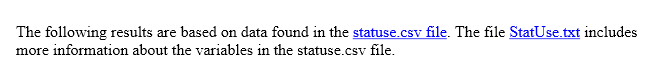 [Speaker Notes: http://www.amstat.org/publications/jse/v21n1/doehler.pdf]
The Data
19
statuse.csv




StatUse.txt
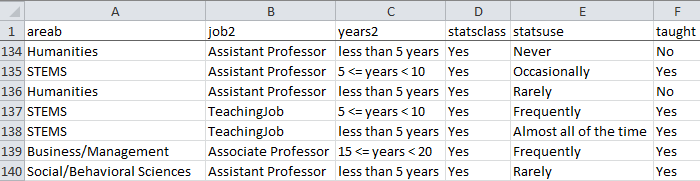 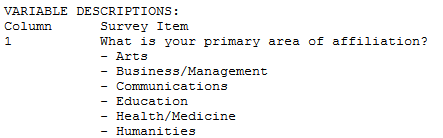 [Speaker Notes: http://www.amstat.org/publications/jse/v21n1/doehler.pdf]
Class Applications – Data Available
20
Affiliation Area
Job Title
Years Teaching (time category)
Have you ever taken a statistics class?
How often statistics is used or taught in my classes (5 options available)
[Speaker Notes: http://www.amstat.org/publications/jse/v21n1/doehler.pdf]
Class Applications – Data Available
21
Do you currently or have you in the past taught statistical analysis methods in your undergraduate courses?
What statistical procedures do you teach or have you   
        taught? *







* 1 column in data for each of 16 options
[Speaker Notes: http://www.amstat.org/publications/jse/v21n1/doehler.pdf]
Class Applications – Data Available
22
Do you currently or have you in the past taught statistical analysis methods in your undergraduate courses?
What statistical procedures do you teach or have you   
        taught? *







* 1 column in data for each of 16 options
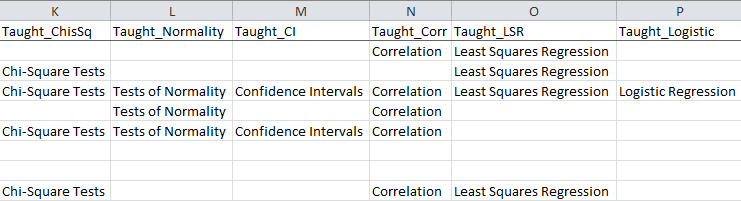 [Speaker Notes: http://www.amstat.org/publications/jse/v21n1/doehler.pdf]
Class Applications – Data Available
23
Do you currently or have you in the past taught statistical analysis methods in your undergraduate courses?
What statistical procedures do you teach or have you   
        taught? *

Do you currently or have you in the past used statistical 
       analysis when advising undergraduate research 
       projects? 
9.   What statistical procedures do you use in undergraduate 
       research projects? *

* 1 column in data for each of 16 options
[Speaker Notes: http://www.amstat.org/publications/jse/v21n1/doehler.pdf]
Class Applications – Data Available
24
10. Level of agreement or disagreement with the 
      following statement:  “I am satisfied with the 
      statistical knowledge and preparation of students 
      entering my courses.”
 
11. For students taking my classes, I believe that they 
would be more prepared if they took additional statistics classes. 
are adequately prepared and do not need additional statistics classes. 
are overly prepared and have taken more statistics classes than they need. 
do not need to take any statistics classes to be successful. 
Question does not apply.
[Speaker Notes: http://www.amstat.org/publications/jse/v21n1/doehler.pdf]
Class Applications – Example A
25
Question: What proportion of college faculty do you think have taken a statistics class at some point?
Question: Is this proportion of college faculty that have taken a statistics class more than 75%?

1-proportion Z-test with a “greater than” alternative 
and a null value of 0.75 has p-value<0.0001
[Speaker Notes: http://www.amstat.org/publications/jse/v21n1/doehler.pdf]
Class Applications – Example B
26
Question: Is the proportion of people who have taught statistics in a class different among those who have taken a statistics class and those who have not?

2- independent proportions Z-test has p-value<0.0001
[Speaker Notes: http://www.amstat.org/publications/jse/v21n1/doehler.pdf]
Class Applications – Example C
27
Question: Is there a relationship between frequency of the use of statistics in class and affiliation area (STEMS and Social/Behavioral Sciences)? 

A chi-squared test results in a p-value=0.7780
[Speaker Notes: http://www.amstat.org/publications/jse/v21n1/doehler.pdf]
Recommendations
28
Keep clear and open lines of communication between Math/Stat faculty and faculty in client disciplines
Creation of a second course 
	- Option 1: second course within client   
 	   discipline 
	- Option 2: second course within Math/Stat
	   discipline 
Options for second course: computer lab, team-taught
[Speaker Notes: http://www.amstat.org/publications/jse/v21n1/doehler.pdf]
Future Directions for this Research
29
Additional items: 
	- Are faculty willing to increase credit hours to 
	   require a second statistics course?
	- If not, are faculty willing to drop some other 	  	   major requirement?   
	- Are other faculty aware of GAISE guidelines?
	- Would you be willing to team teach a second 	  	   course in statistics?
Additional topics in list of statistical methods.
[Speaker Notes: http://www.amstat.org/publications/jse/v21n1/doehler.pdf]
Thanks for listening!
30
Questions?


Kirsten Doehler (kdoehler@elon.edu)
Laura Taylor (ltaylor18@elon.edu)
[Speaker Notes: http://www.amstat.org/publications/jse/v21n1/doehler.pdf]